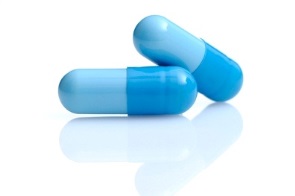 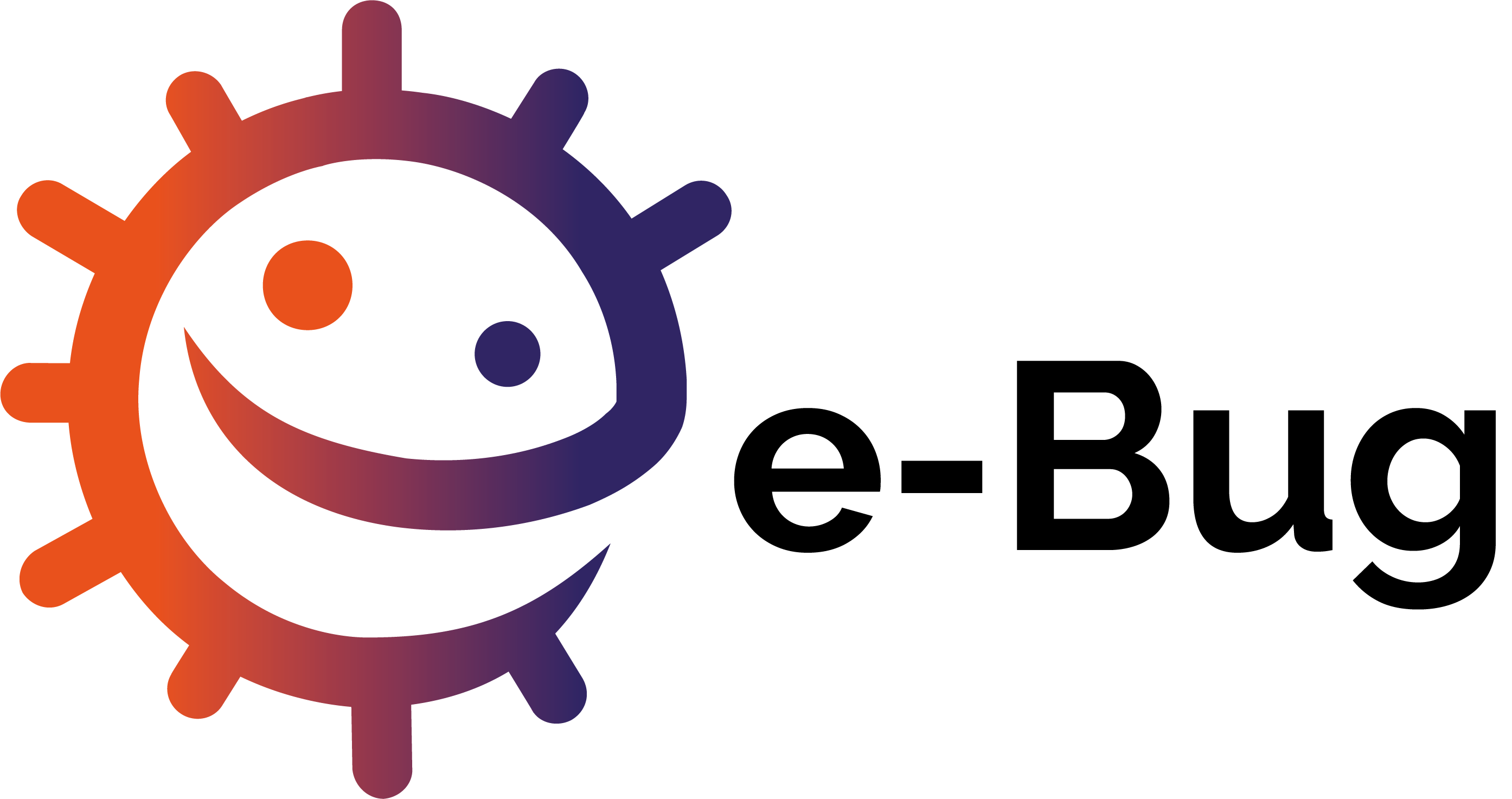 Bon usage des antibiotiquesRéférences et liens
Cours en ligne e-Bug destinés aux enseignants de SVT 
pour l’enseignement du bon usage des antibiotiques et de l’antibiorésistance  au collège et au lycée.
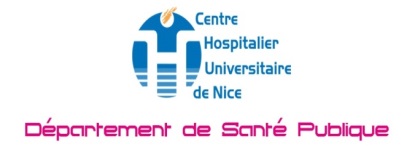 Conception: groupe de travail e-Bug France
Contact: e-bug@chu-nice.fr
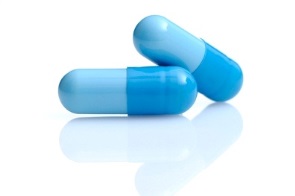 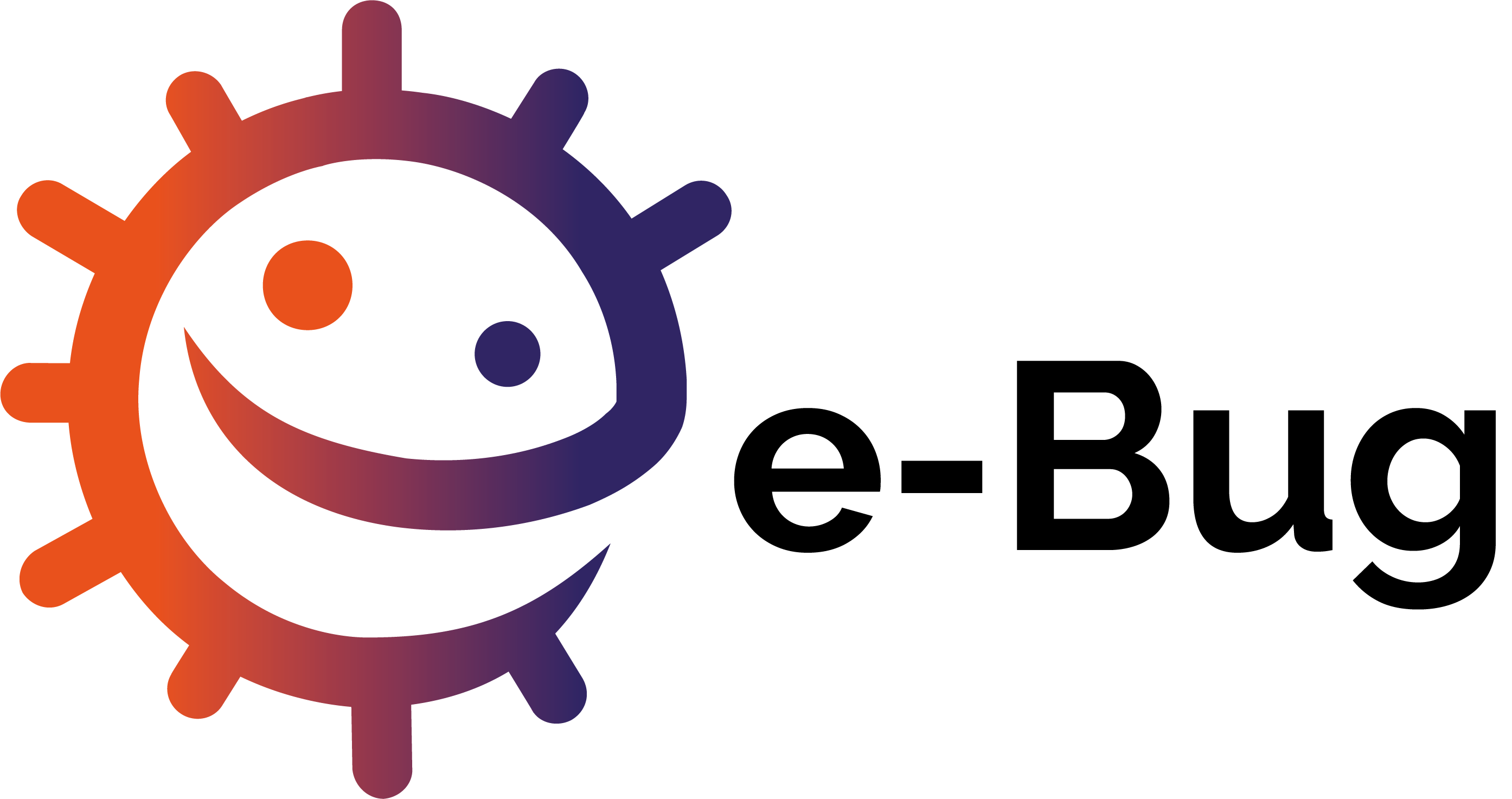 https://www.college-de-france.fr/media/philippe-sansonetti/UPL2584747935601149292_PSansonetti_cours_3.pdf
Utiliser les antibiotiques | ameli.fr | Assuré
Rapport tous ensemble, sauvons les antibiotiques  
https://sante.gouv.fr/IMG/pdf/strategie_nationale_2022-2025_prevention_des_infections_et_de_l_antibioresistance.pdf
Antibio’Malin : Les antibiotiques : soyons malins, utilisons les mieux. Un site pour l’information de la population (Santé publique France, l'Université de Lorraine, AntibioEst, l'Agence régionale de santé Grand Est, la Caisse Primaire d'Assurance Maladie de Meurthe et Moselle et la Direction Régionale du Service médical Nord-Est.).
Références et liens
Bon usage des antibiotiques : références et liensB
2
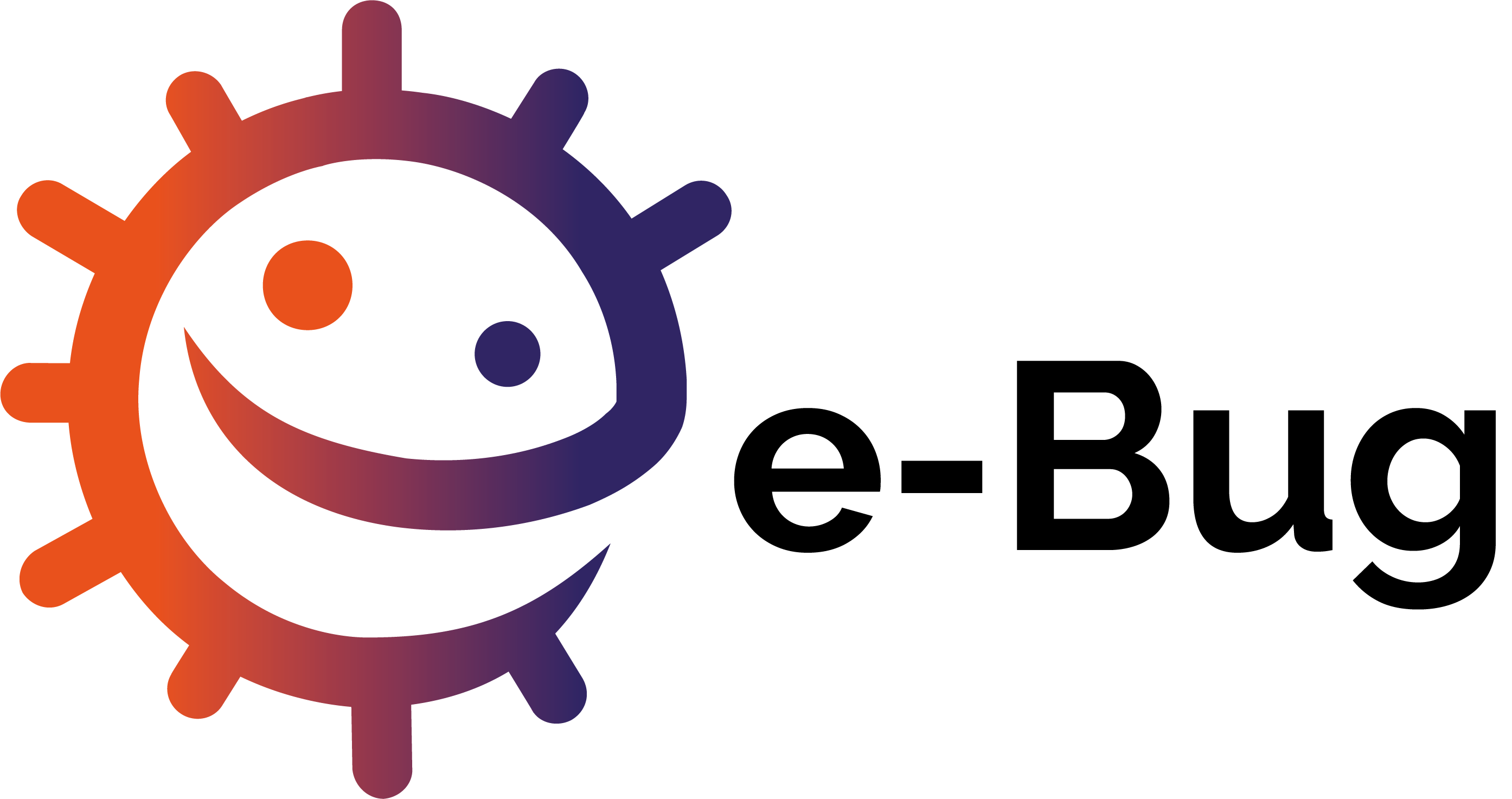 Vidéos
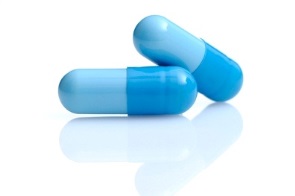 Pr Céline Pulcini explique l’antibiorésistance lors d’un interview par Sebastien, lycéen

Ramanan Laxminarayan: La prochaine crise des antibiotiques, Vidéo en anglais sous-titrée en français. – TED Lesson
Limiter la propagation des bactéries super- résistantes - Interview du Pr Livermore
Bon usage des antibiotiques : références et liens
3
Activités e-Bug pour les élèves de collège et de lycée
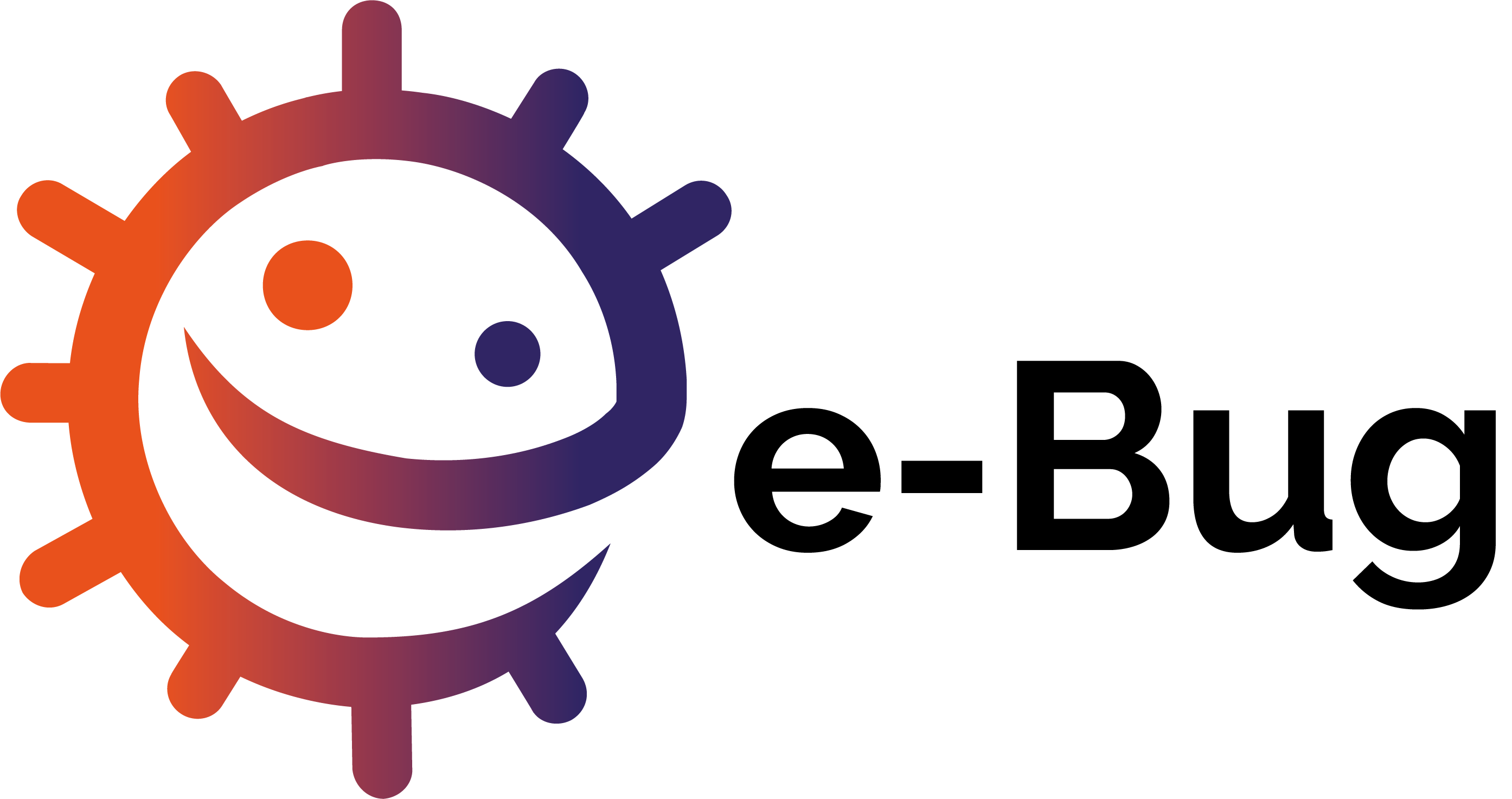 Collèges
Microbes utiles
Microbiote
Le traitement des infections
Lycées
Découverte des antibiotiques et apparition des résistances
Antibiotiques Quiz Mythes ou réalités
Animation antibiotiques
Cartes de débats antibiotiques
Vidéos/ Interviews
Conseils pour les infections
Education par les pairs
4
Bon usage des antibiotiques: références et liens